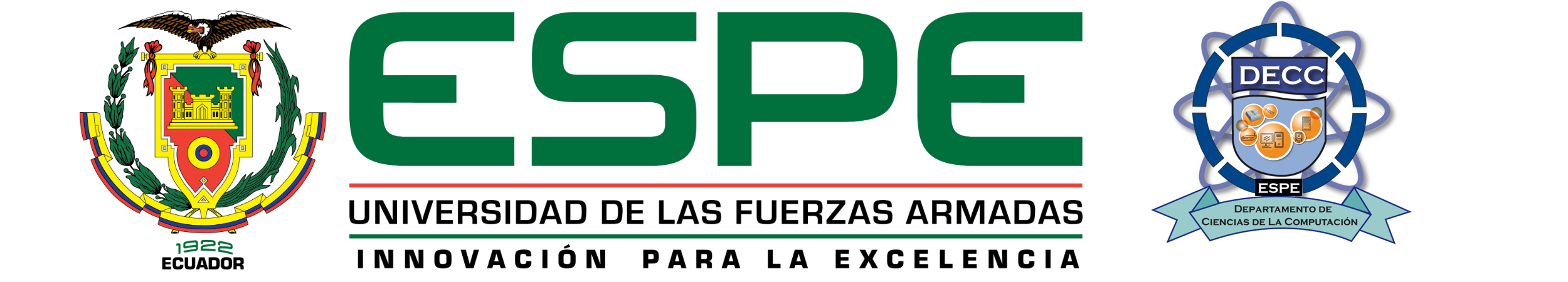 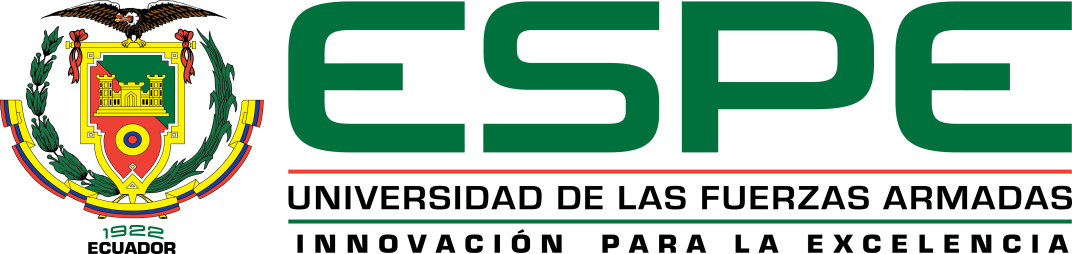 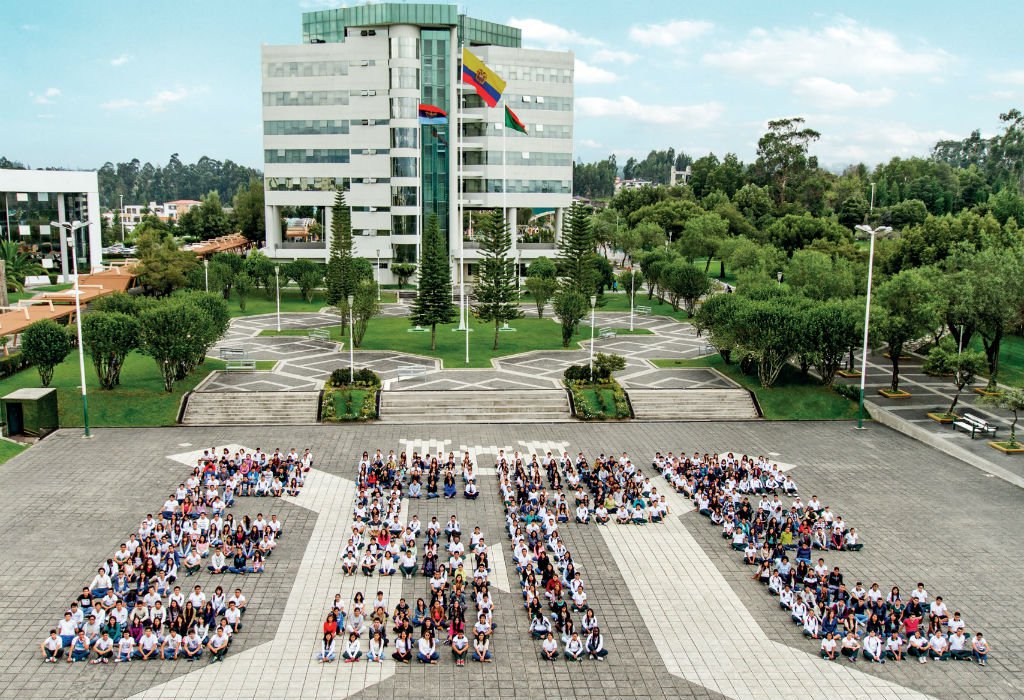 CARRERA DE INGENIERÍA EN SISTEMAS E INFORMÁTICAESTUDIO COMPARATIVO DE TÉCNICAS FILE CARVING PARA LA RECUPERACIÓN DE INFORMACIÓN PERDIDA POR DAÑOS DE IMPACTO Y HUMEDAD EN DISPOSITIVOS DE ALMACENAMIENTO SSD
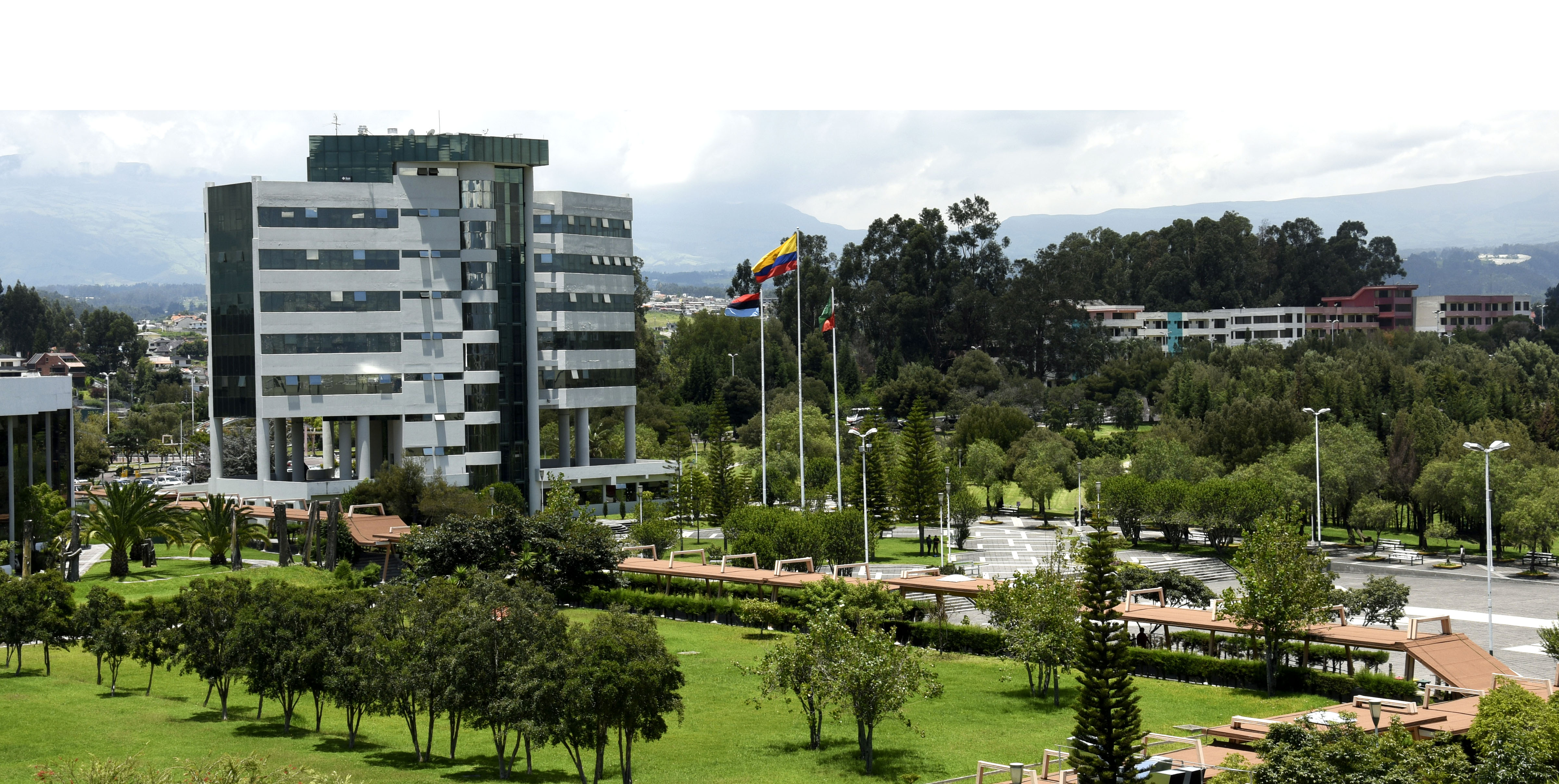 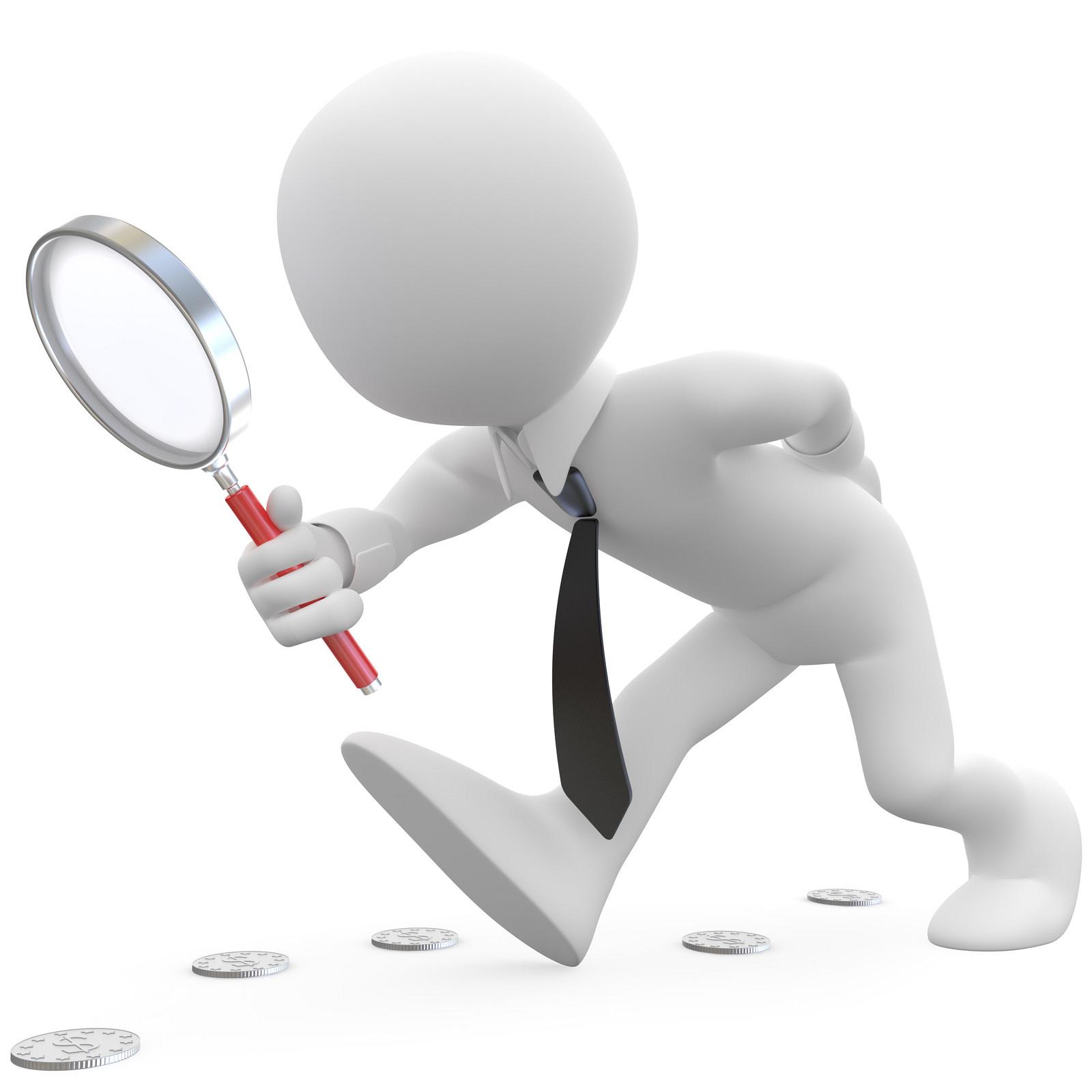 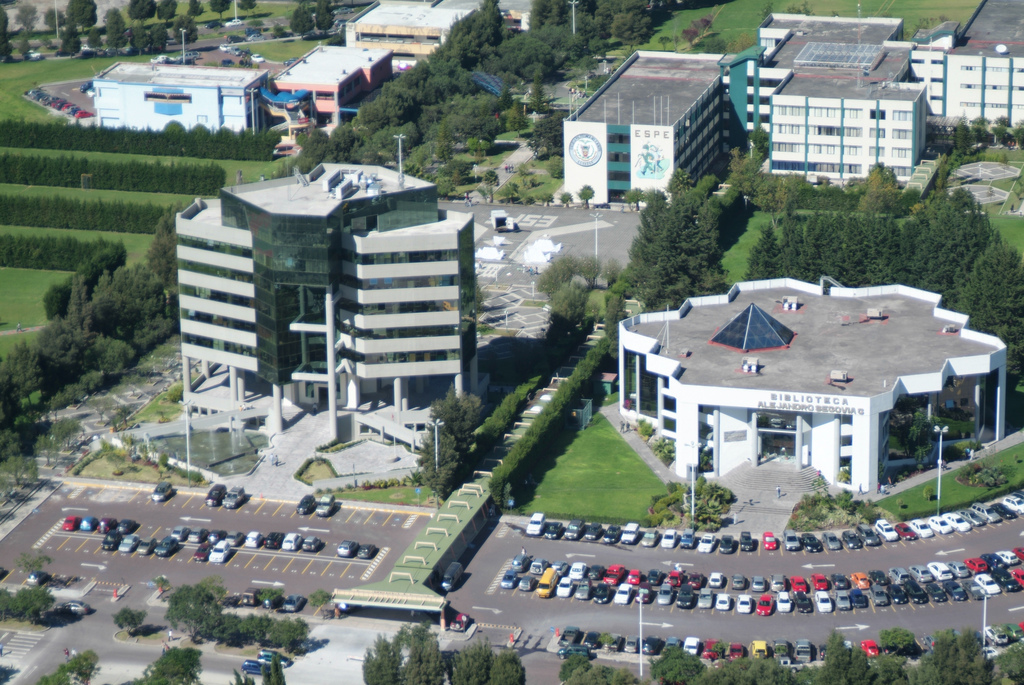 REALIZADO POR: PÉREZ GAVILANES CAROLINA ESTEFANÍA
DIRECTOR: NINAHUALPA QUIÑA GEOVANNI Mgtr.

SANGOLQUÍ – ECUADOR
2018
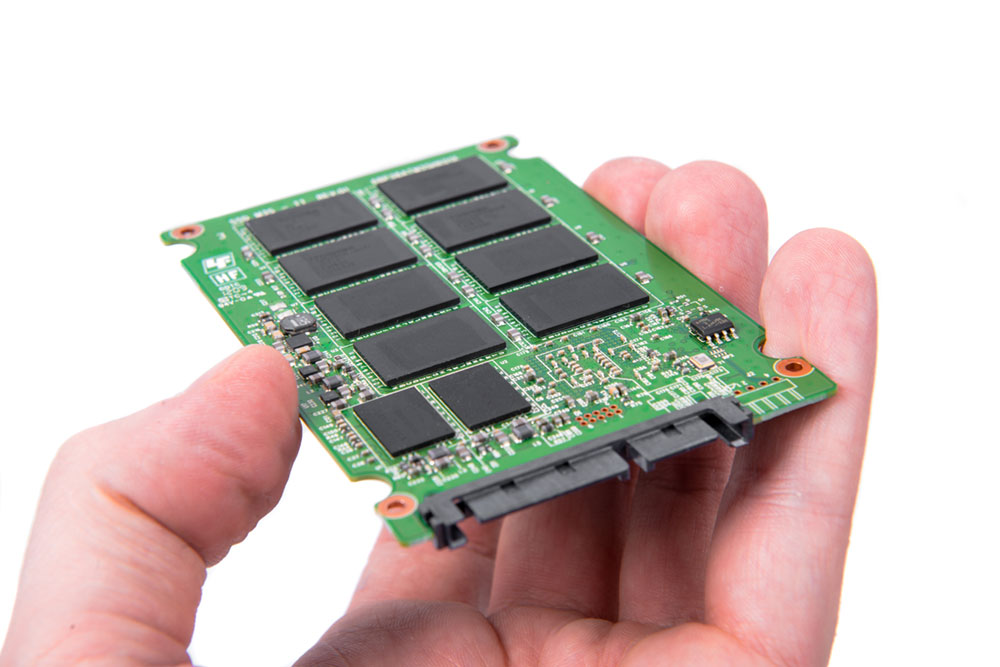 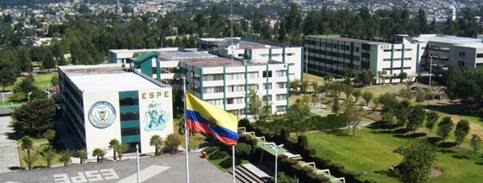 CONTENIDO
MOTIVACIÓN
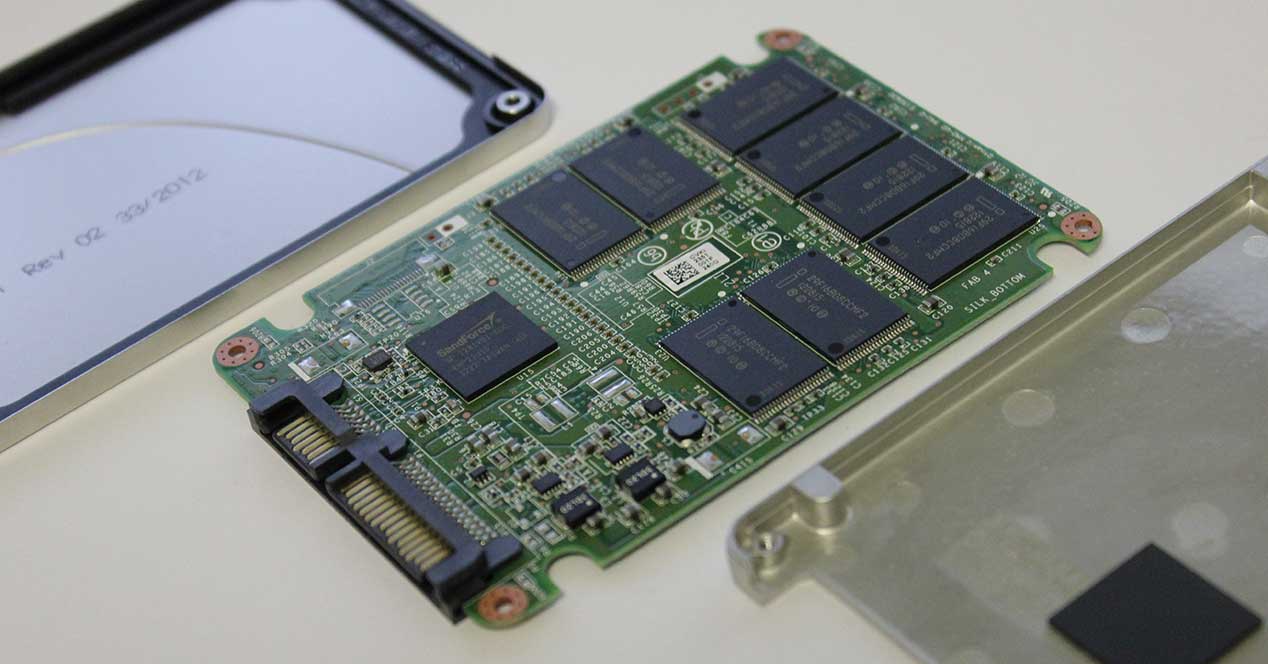 La Información que actualmente es un activo importante en las organizaciones, se encuentra almacenada en dispositivos que pueden sufrir daños causados por eventos accidentales o intencionales.
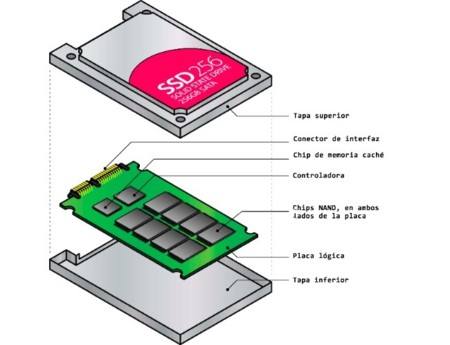 Desde el año 2008 se inicia el uso masivo de discos duros basados en la tecnología de estado sólido (SSD), que utilizan memorias flash NAND, de gran velocidad en  lectura/escritura de datos.
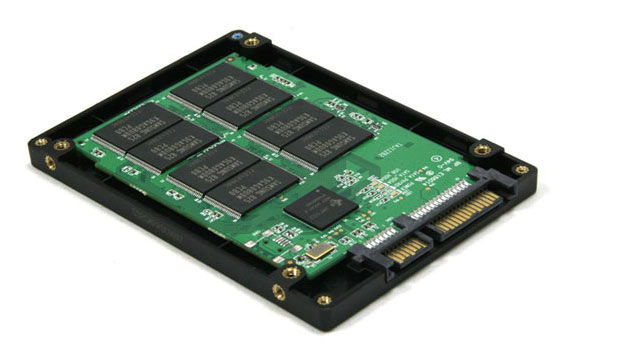 DAÑOS EN DISPOSITIVOS DE ALMACENAMIENTO
El 34% de los dispositivos de almacenamiento dañados que llegan a las empresas de recuperación de datos son a causa de caídas y golpes.
Más del 60% de los casos de pérdida de datos son a causa de sabotaje a los sistemas de información como robo o destrucción de los dispositivos de almacenamiento.
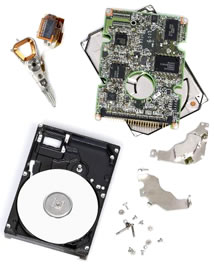 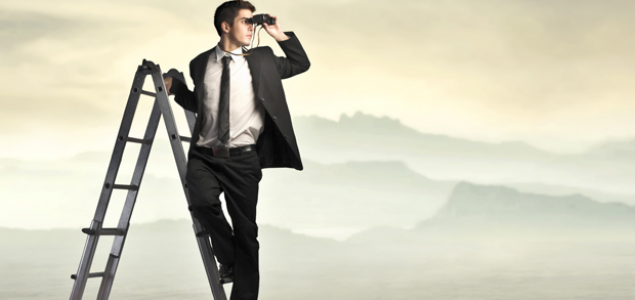 OBJETIVO GENERAL
Realizar un estudio comparativo de las técnicas File Carving para la recuperación de información perdida por daños de impacto y humedad en dispositivos de almacenamiento SSD.
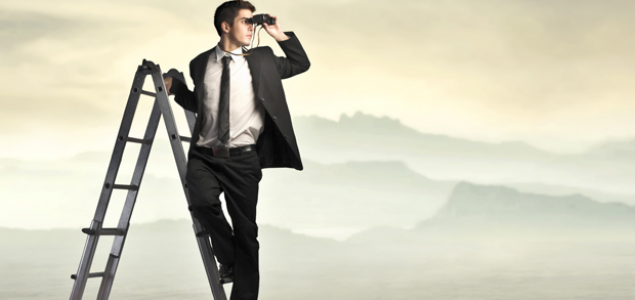 OBJETIVOS ESPECÍFICOS
Determinar la metodología de recuperación de información.
Preparar los escenarios de aplicación: caída, aplastamiento, golpe o impacto y humedad.
Aplicar la metodología de recuperación de información para cada escenario utilizando dos técnicas file carving.
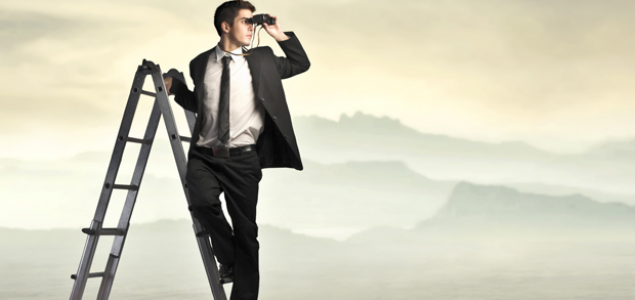 OBJETIVOS ESPECÍFICOS
Recolectar los datos recuperados de los dispositivos de almacenamiento SSD.
Analizar y comparar las dos técnicas de File Carving aplicadas utilizando cuadros comparativos.
Evaluar y exponer resultados sobre las métricas del File Carving.
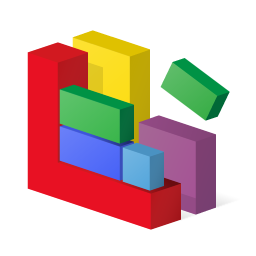 TÉCNICAS FILE CARVING
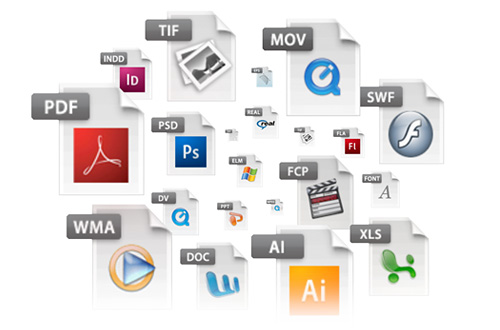 METODOLOGÍA DE RECUPERACIÓN DE DATOS
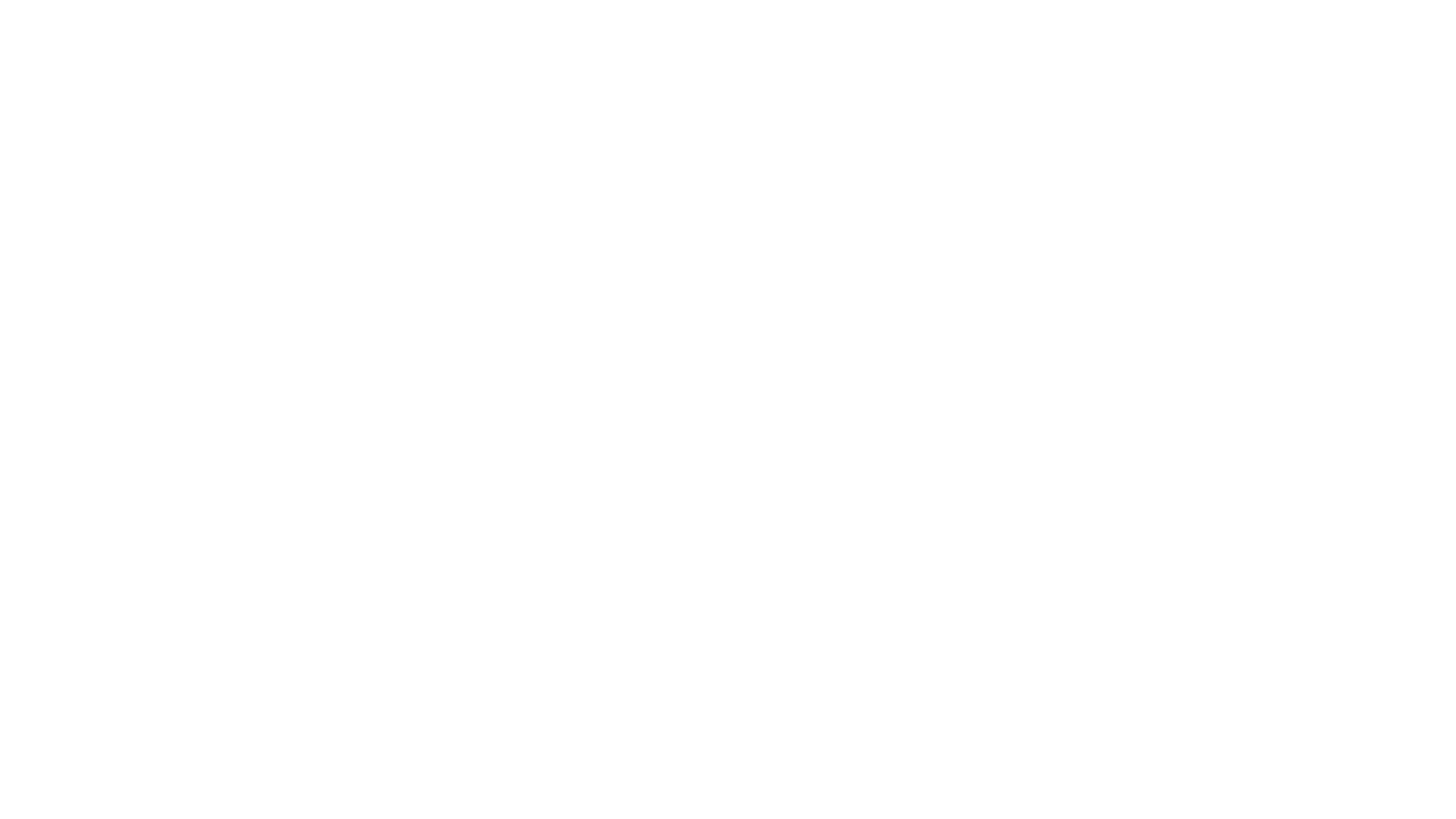 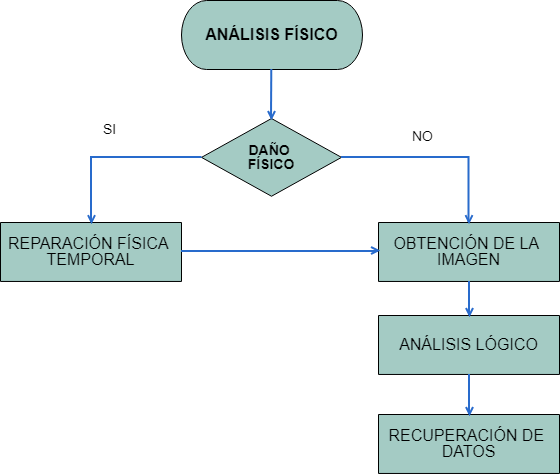 HERRAMIENTAS
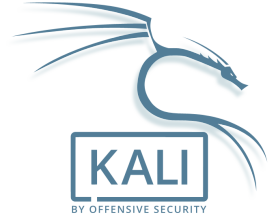 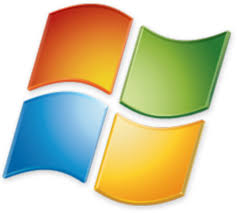 SELECCIÓN DE ESCENARIOS
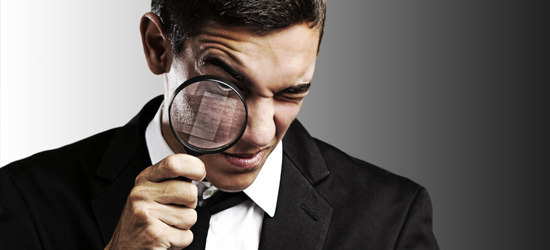 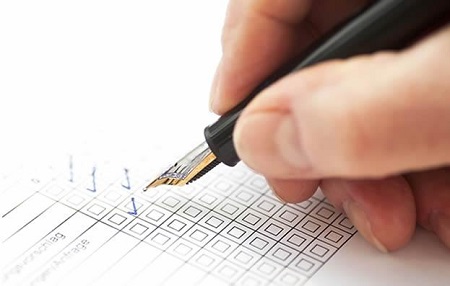 Según encuesta realizada a estudiantes de la Universidad de las Fuerzas Armadas ESPE se ha determinado que los escenarios son: golpes o impacto y humedecimiento
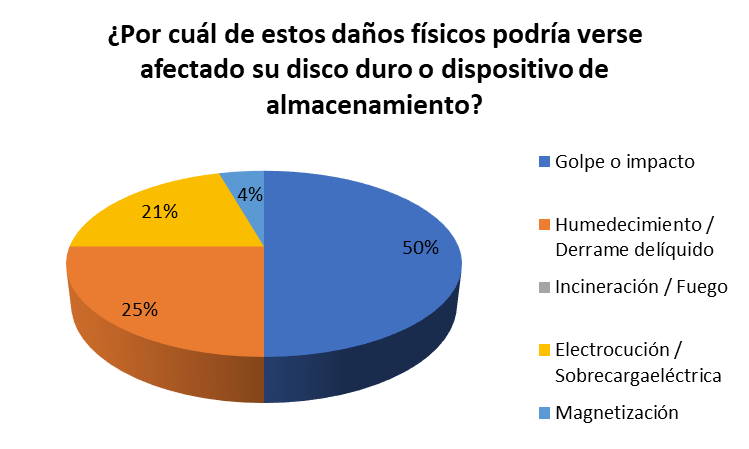 EXPERIMENTACIÓN
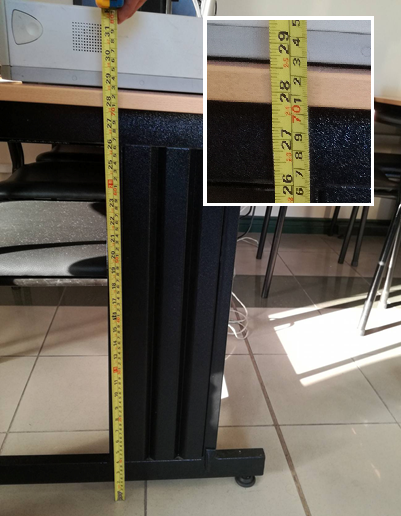 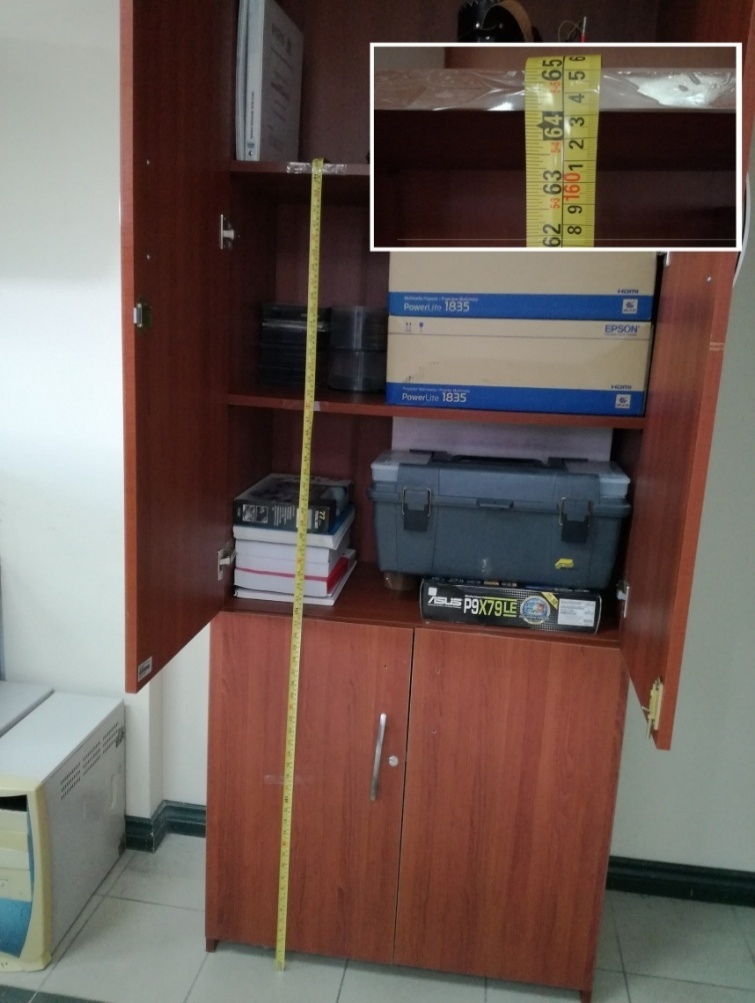 ESCENARIO CAÍDAS
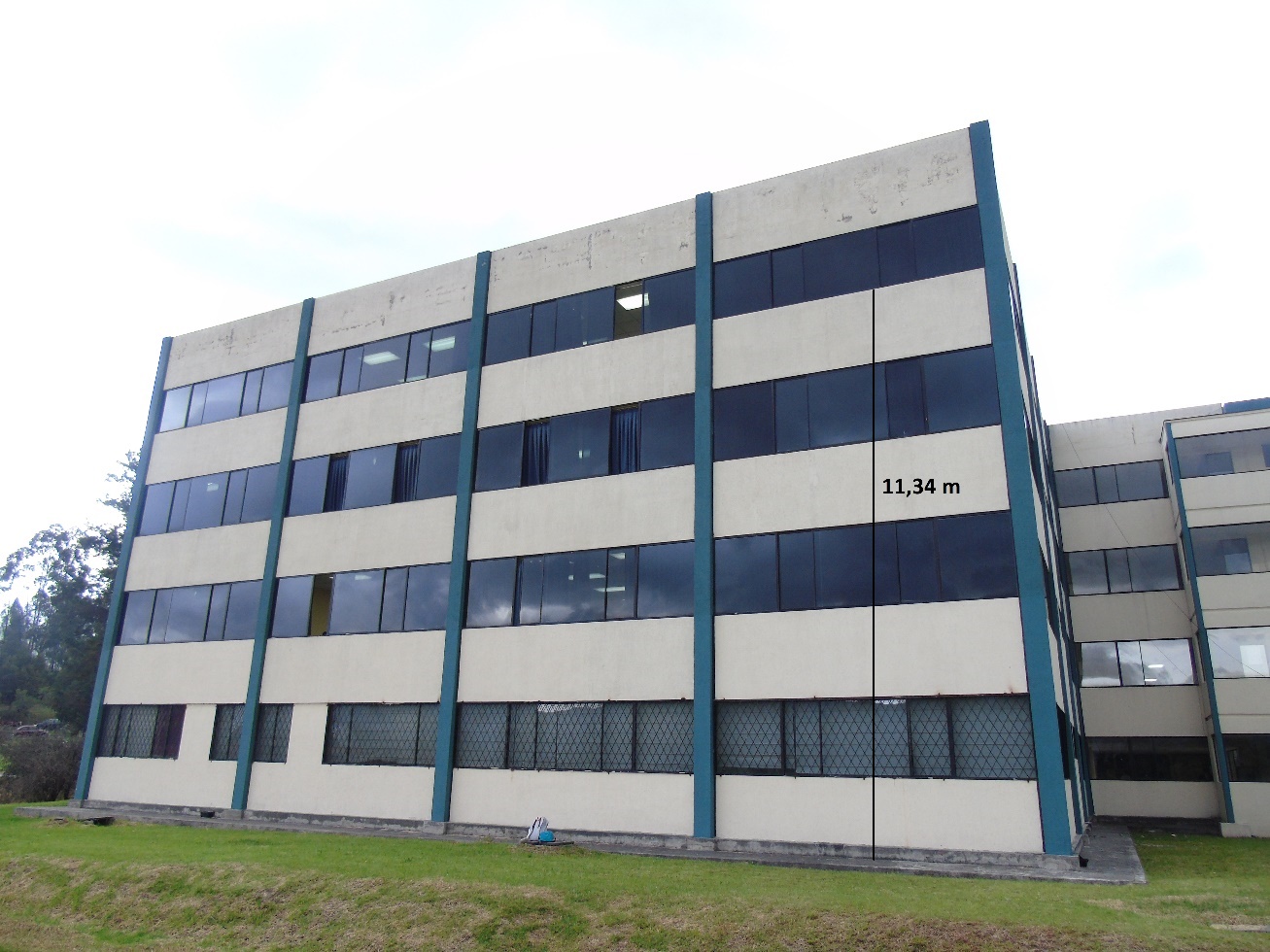 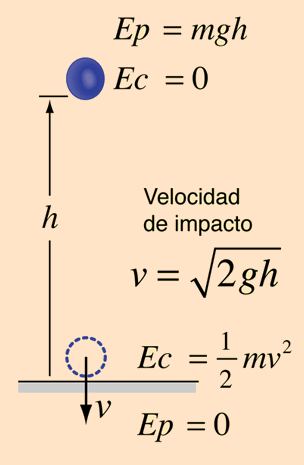 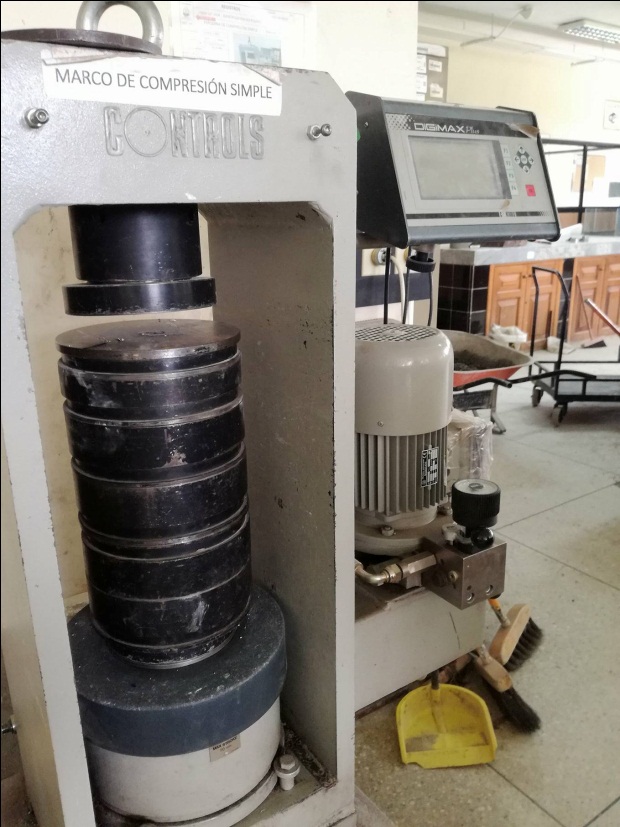 ESCENARIO APLASTAMIENTO
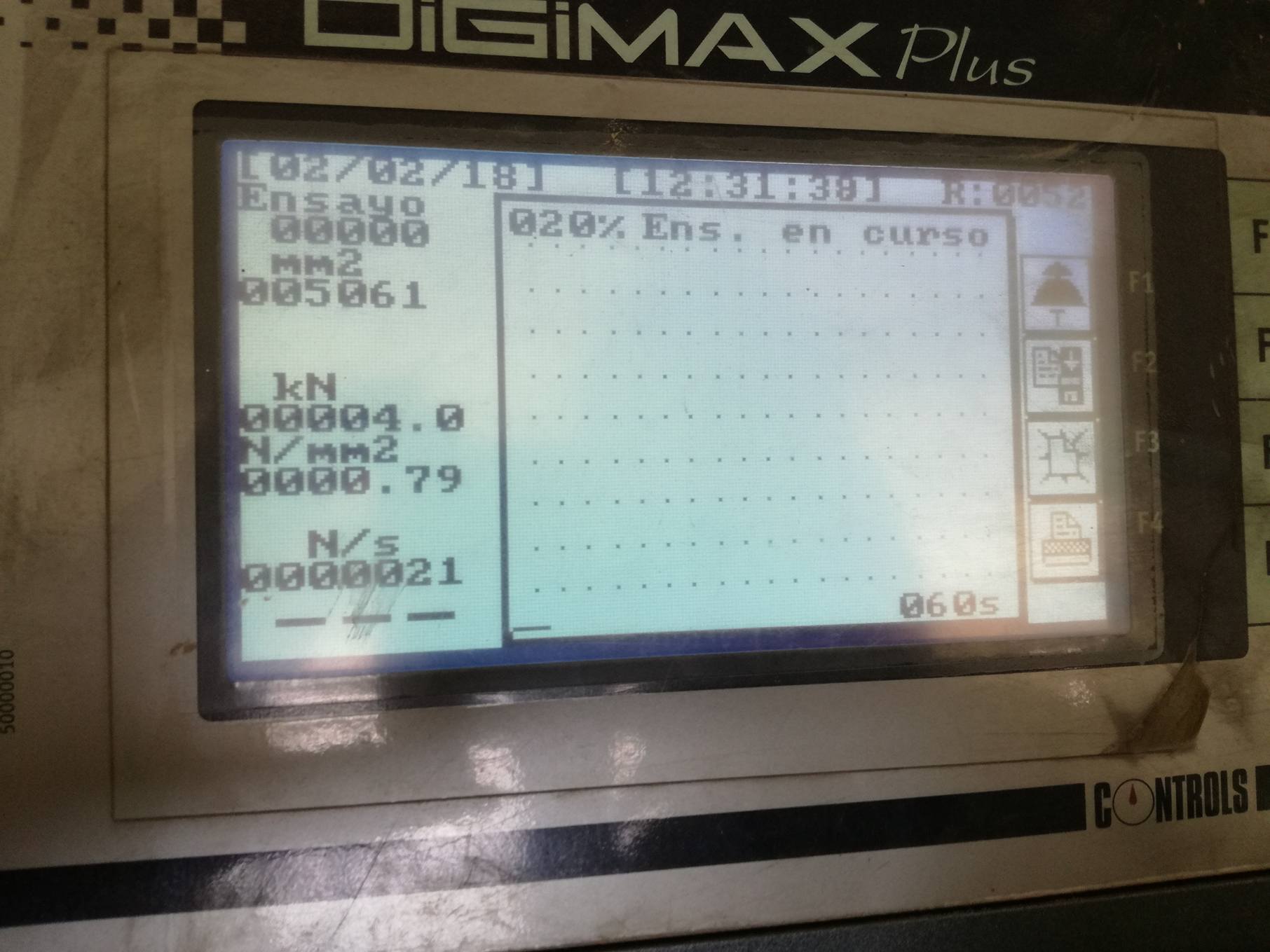 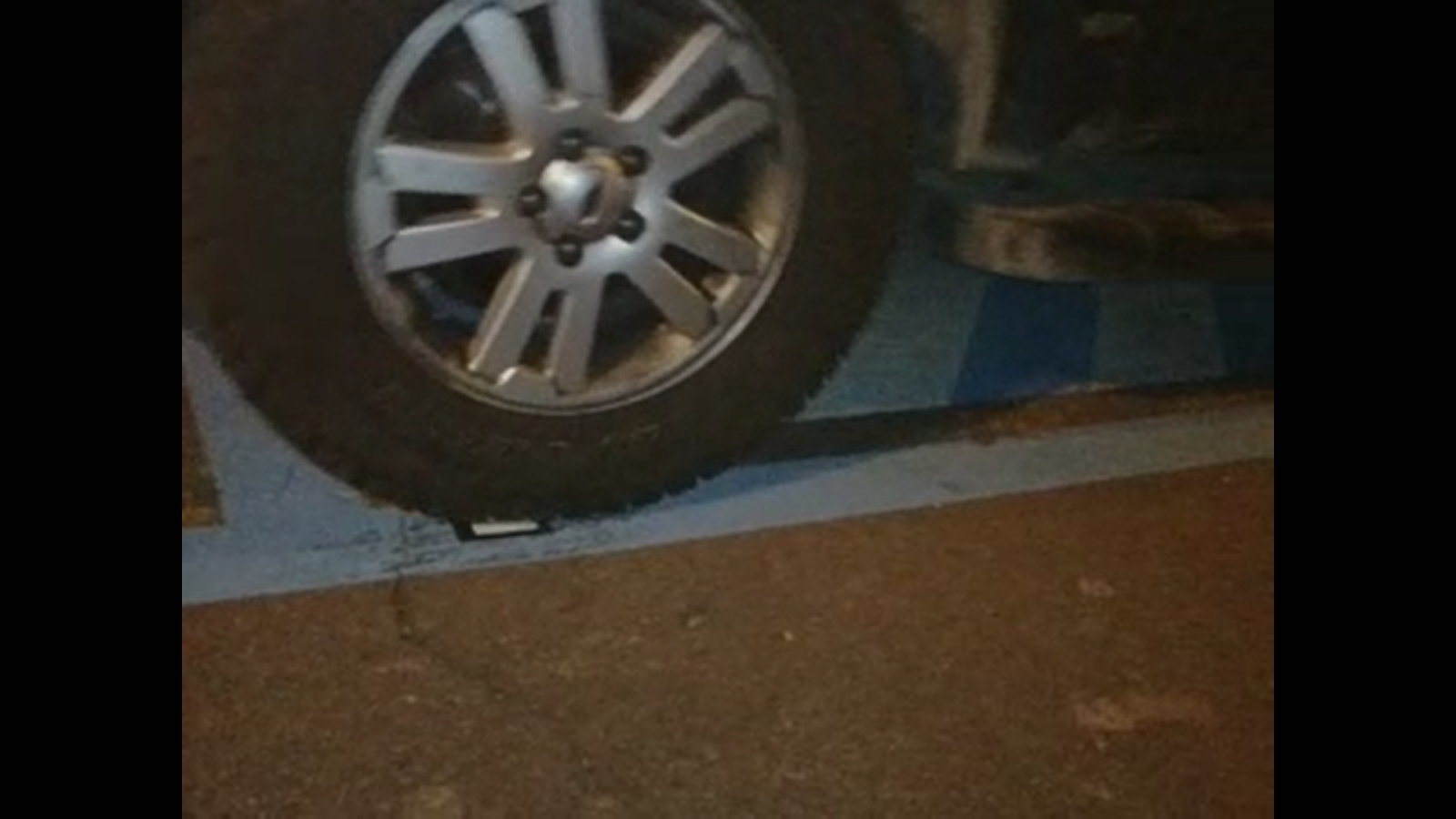 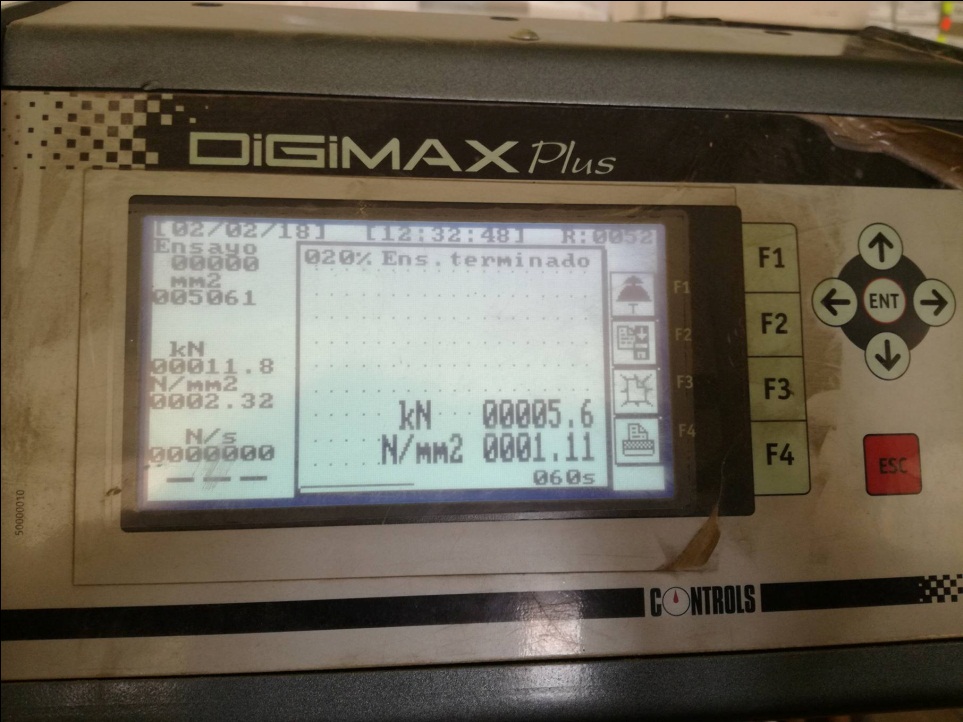 ESCENARIO HUMEDECIMIENTO
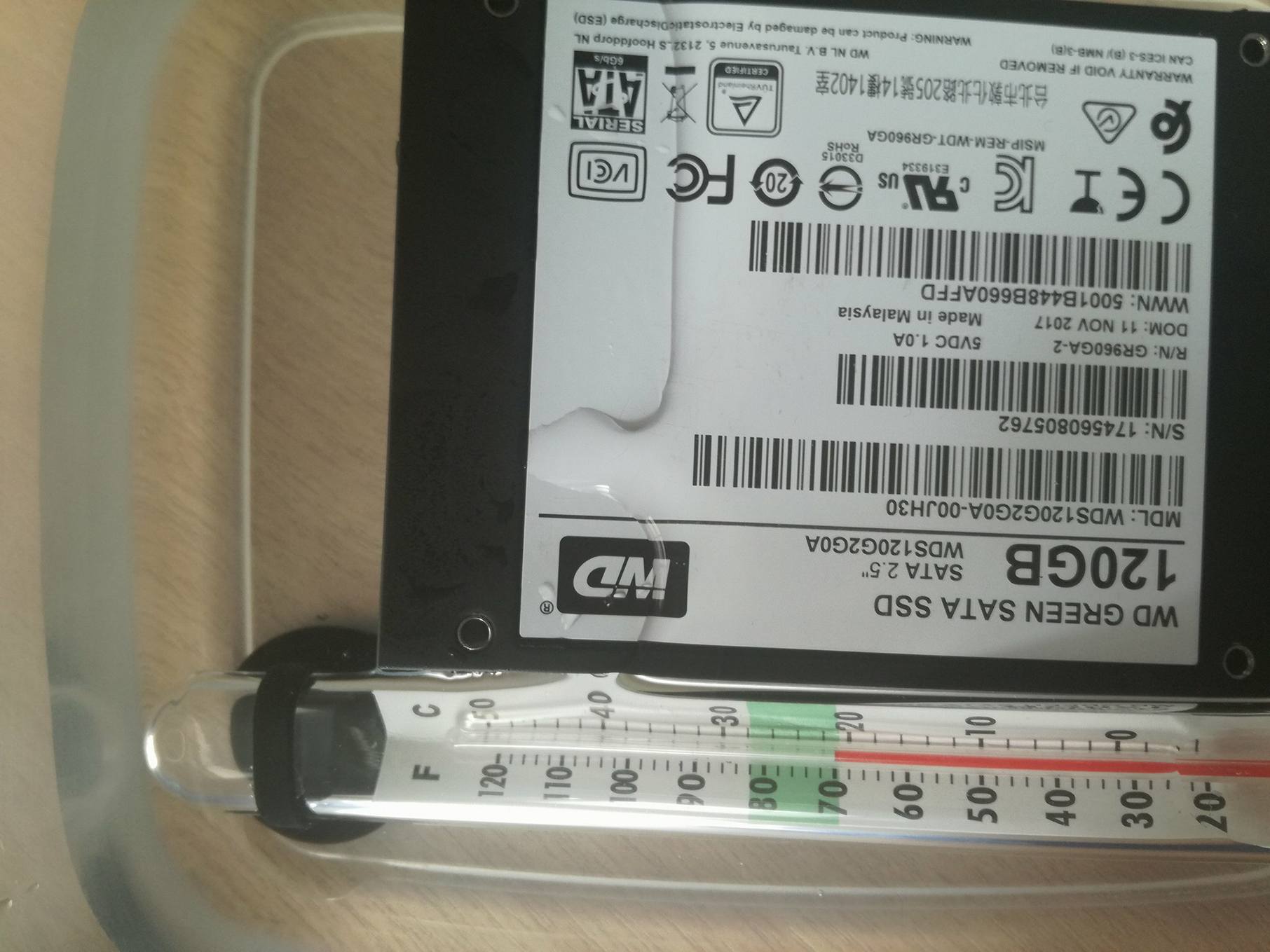 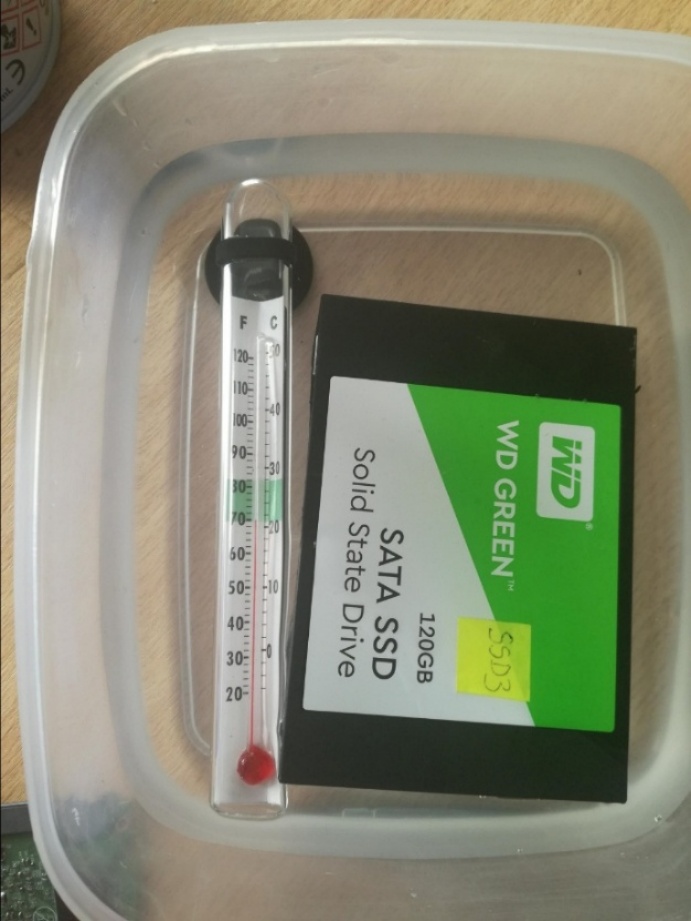 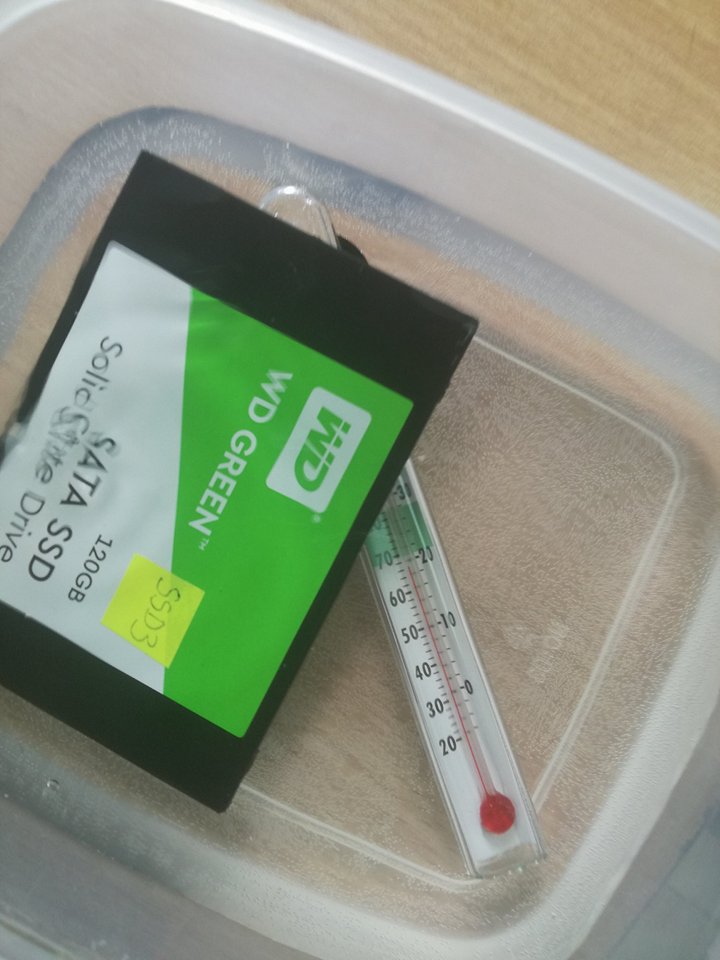 ANÁLISIS DE RESULTADOS
ESCENARIO CAÍDAS OFIMÁTICA
ESCENARIO APLASTAMIENTO OFIMÁTICA
ESCENARIO HUMEDECIMIENTO OFIMÁTICA
ANÁLISIS RESULTADOS MÉTRICAS OFIMÁTICA
ESCENARIO CAÍDAS MULTIMEDIA
ESCENARIO APLASTAMIENTO MULTIMEDIA
ESCENARIO HUMEDECIMIENTO MULTIMEDIA
ANÁLISIS RESULTADOS MÉTRICAS MULTIMEDIA
CONCLUSIONES, RECOMENDACIONES Y TRABAJOS FUTUROS
CONCLUSIONES
RECOMENDACIONES
TRABAJO FUTURO
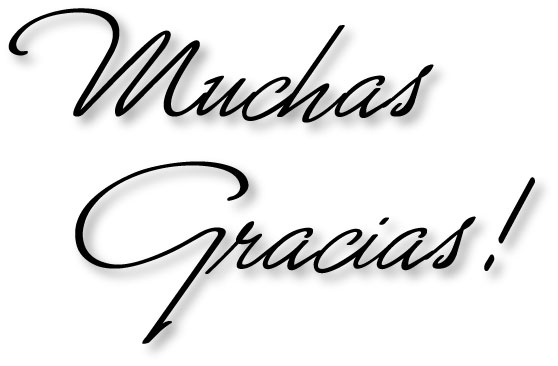